Clients and agencies:
Getting the most out of the relationship

Tim Hughes and Mario Vafeas
Bristol Business School
Applied Marketing Group
To conduct research that is academically rigorous and has impact on practice
To engage with practice
To use research and engagement to inform our teaching
Why research client–agency relationships?
Significant to achieving effective marketing campaigns
Greater demand for value
Co-creative: Substantive input from both sides
Impact of digital technology
Fragmentation/integration
New skills
SMEs new to using marketing agencies
Change and disruption
“The whole world is becoming more complex. It's changing quicker than brands and companies can deal with.” 
(Anatoly Roytman, MD of EALA, Accenture Interactive. The Drum, Oct 16)

“Digital disruption and the rapid growth of data usage will fundamentally change the role of agencies, so much so that the way we know them today will not exist five years from now.” 
(Ashish Bhasin, CEO of Dentsu Aegis Network, South Asia)

“Accenture Interactive has made 20 purchases since its launch in 2009 and is now a $6 billion revenue business. The thing that big clients most want is a consistently connected brand experience. Ad agencies are nowhere near being able to deliver that kind of transformative help.” 
(Mike Teasdale, Opinion, Nov 2017)
Digital Disruption
The thing that big clients most want is a consistently connected brand experience. 
The value of current agency services is decreasing mainly thanks to technology. Key services that agencies offer are becoming commoditised or automated.
Both brands and agencies believe the current set-up is not fit for purpose as a lack of communication and understanding of the consumer undermine the ability to produce great creative work

Marketing Week 12 June 2018
In-housing
Three quarters of major brands are reviewing their agency rosters as they admit that their current set-up is not fit for purpose. Marketing Week 12 June 2018
Marketers seek greater control, speed, efficiency and flexibility. Digital strategies demand real-time reactions, as well as faster content production and distribution. 
According to research from the Association of National Advertisers, 83% of US client-side marketers with in-house agencies listed better brand knowledge and cost efficiencies as key benefits. WARC Dec2018
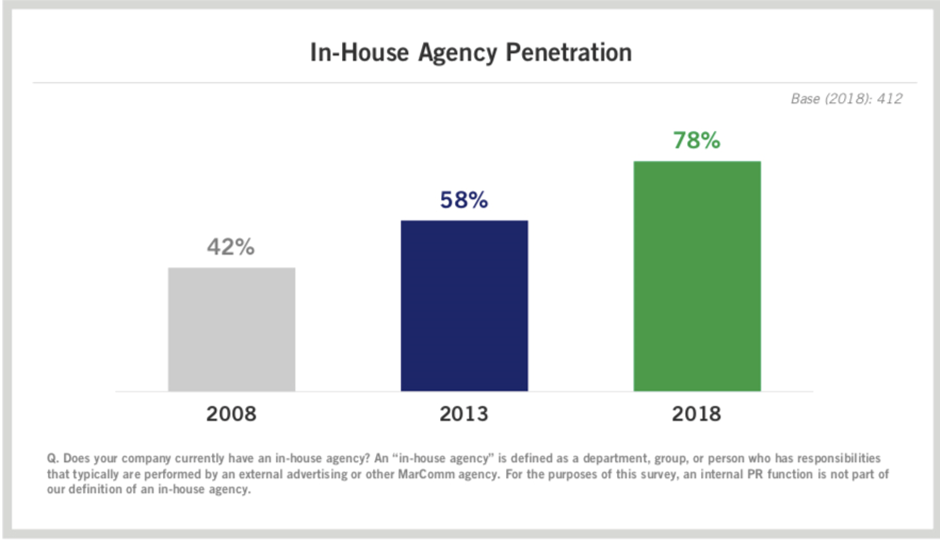 Association of National Advertisers US Report Aug 18
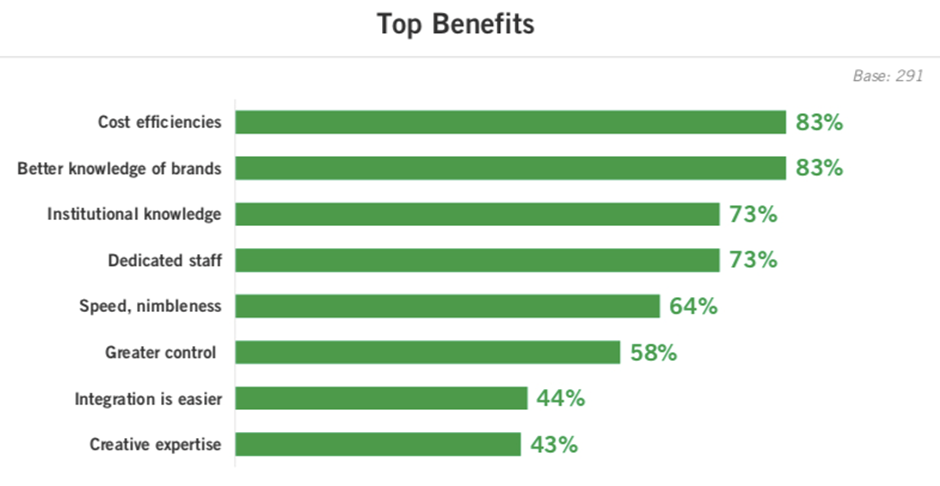 Association of National Advertisers US Report Aug 18
The Future
"There is everything to play for if agencies reinvent themselves in a fragmented media world. It's never been so complex but also there has never been such an opportunity to build an agency solution. If you simplify the complexity I'll buy the product."
Keith Weed (Unilever) IAB conference 7 June 2018.
Our research programme
2013: 25 interviews with clients, agency management, and agency creatives
2014: Qualitative data collected from workshops held with Bristol Media
2014: Survey, with 75 responses from agency personnel
2015: 10 workshops with individual agencies (140 participants)
2016: Survey, with 136 responses from agency personnel
2016: 23 interviews with clients
2017: Survey, with 209 responses from senior clients
Respondents
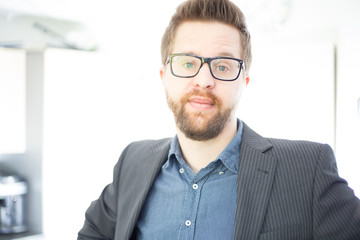 Clients: 250
Account 
management: 330
Creatives: 125
Question
What do agencies want from their clients?
Themes
Expertise
Process management
Creativity
Information
Autonomy
Risk orientation
Coaching
Time
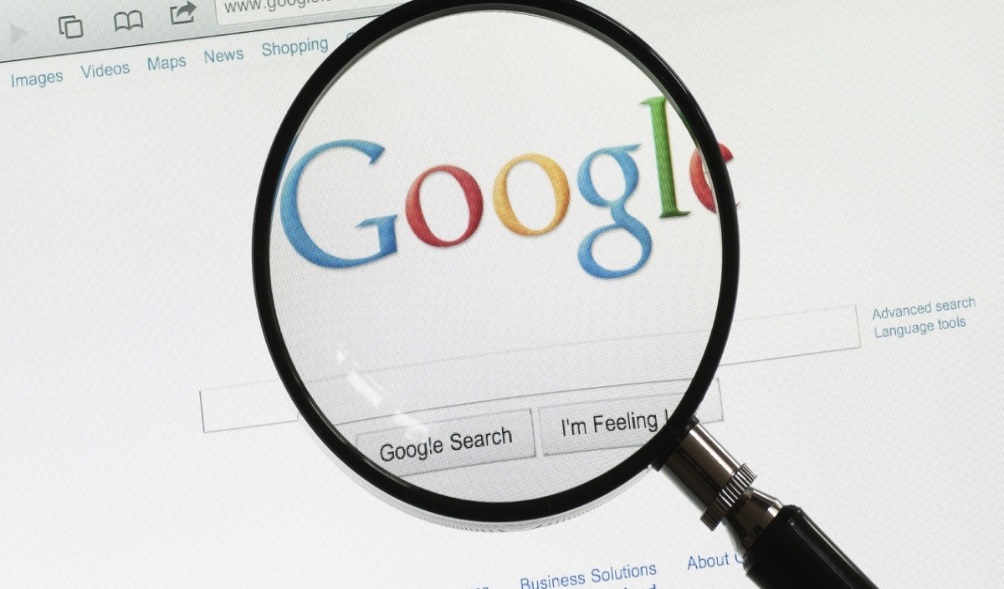 Information
Sufficient  Specific  Timely
There’s a tension between hitting deadlines and following a process. By the time you’ve got the written brief, stuff needs to be out of the door.
Client comment…
We’ve previously gone wrong because the brief isn’t tight enough or we’re not aligned around what we want to achieve.
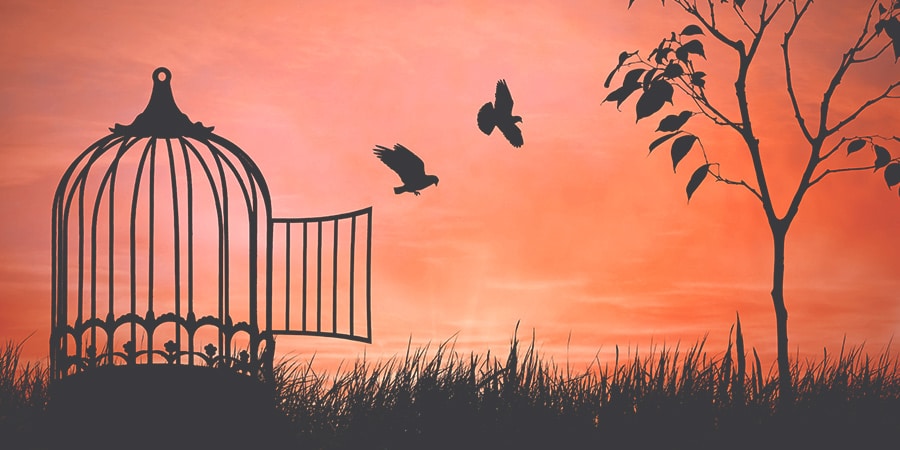 Autonomy
Prescription 	Motivation
They end up restricting themselves and don’t get any value out of using us. You end up as the person moving the mouse for them.
Client comment…
They’re stubborn and I have to say to them “unless you shift your position, we can’t go forward.” And yet, despite this happening year after year, they continue to insist on doing things their way and it delays the process.
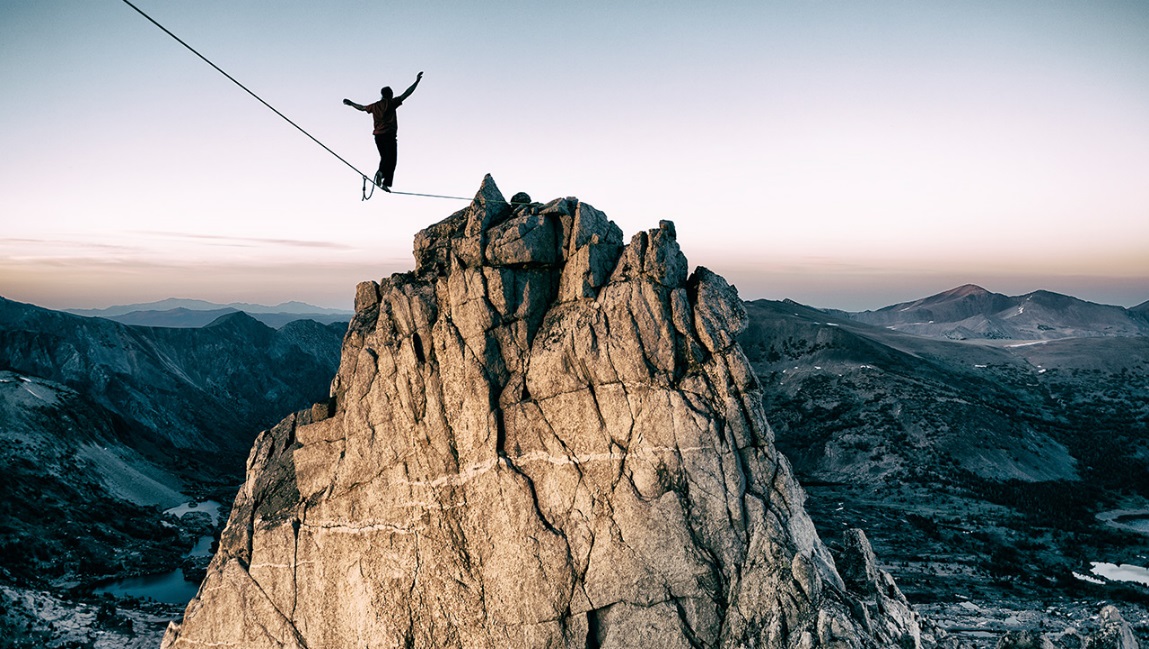 Risk
Focus groups	Groupthink
Most designers hate research because you’re asking questions of consumers who have a particular frame of reference, whereas designers are trying to create something new.
Client comment…
Most companies I’ve worked for are pre-testing mad. The danger is you take the lowest common denominator.
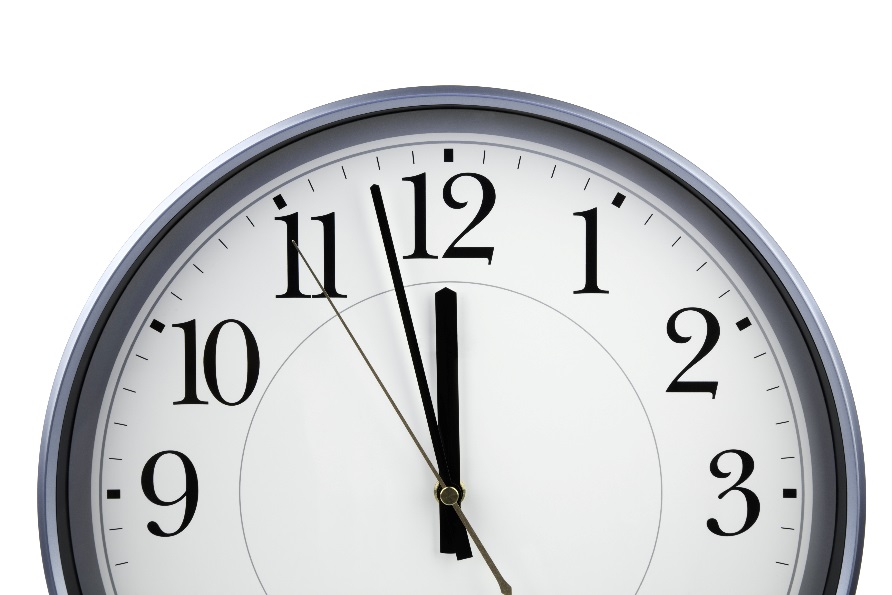 Time
Idea generation
Time is the biggest issue. It restricts creativity more then anything else...How long does it take to create a great piece of work? It could be your first thought or your last.
Client comment…
We’re under a lot of pressure and typically we just throw out a brief to an agency. They want to take time to understand it, but we’re saying “just do it.”
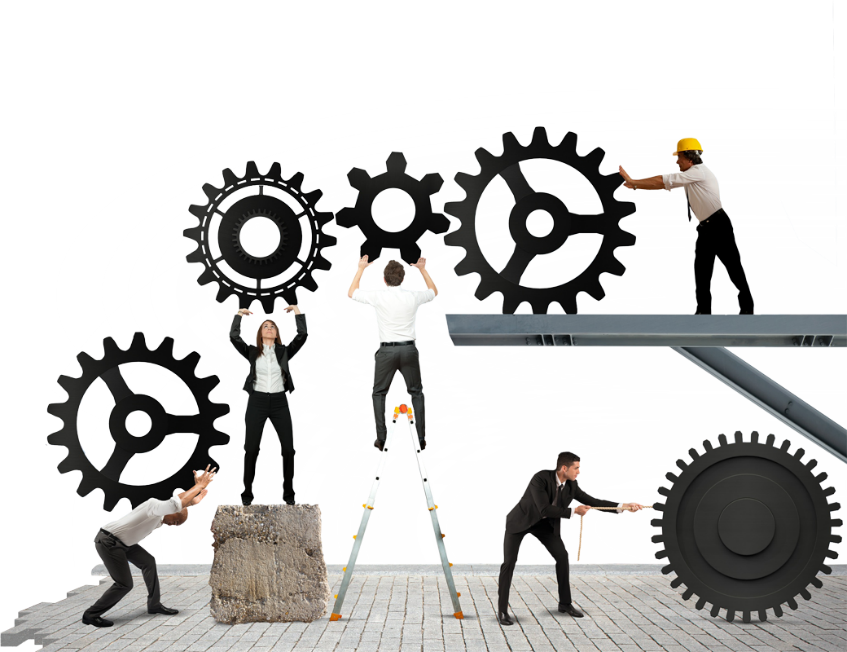 Process
Briefing  Stakeholders
Clients waste money by sending a design up the chain and then it comes straight back down. There’s something the junior guys didn’t know. Why didn’t they tell us that in the first place?
Client comment…
I’d much rather deal with a creative. I feel that communication is being lost in the middle, and that can be irritating.
Agency perceptions of the client brief
7=strongly agree, 1=strongly disagree
N=136
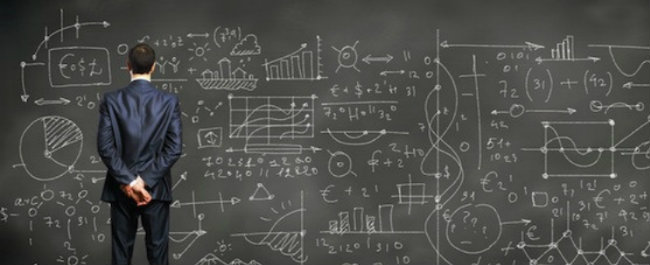 Expertise
Knowledge	  Experience
We have one client where the calibre of people is exceptional. I often find myself evangelizing about them because they show up the shocking state of the rest of the industry.
Client comment…
You tell them what to solve, not how to solve it. Sometimes you have to go a bit further and say: “here are some ways you could do it, but I leave it to you to consider”.
Question
What do clients want from their agencies?
Themes
Client commitment
Coaching
Charging
Commitment
Coaching
Charging
Context
Contact
Contact
Content
Care
Care
Care
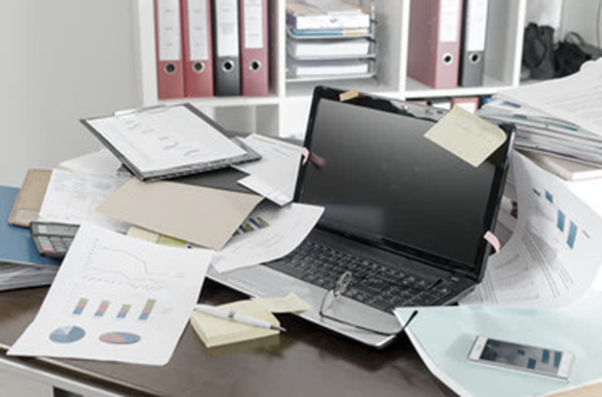 Context
Understanding the client’s world
“I work in a complicated market. They have to show they get it, but they don’t take up the opportunity to learn.”
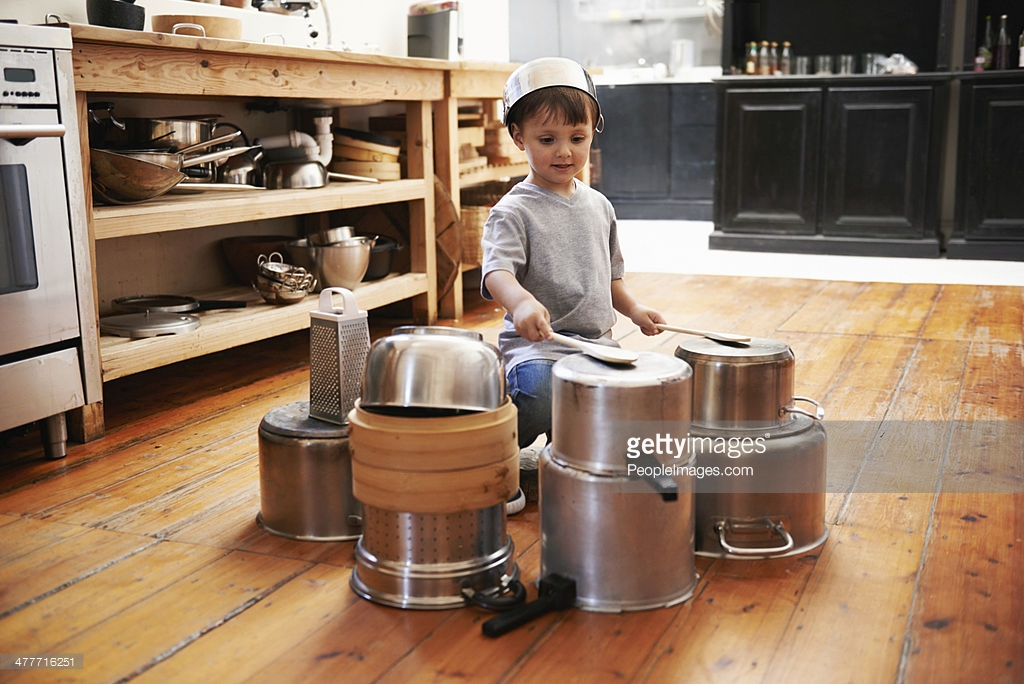 Content
Insights and ideas
“We’re buying ideas not agencies.”
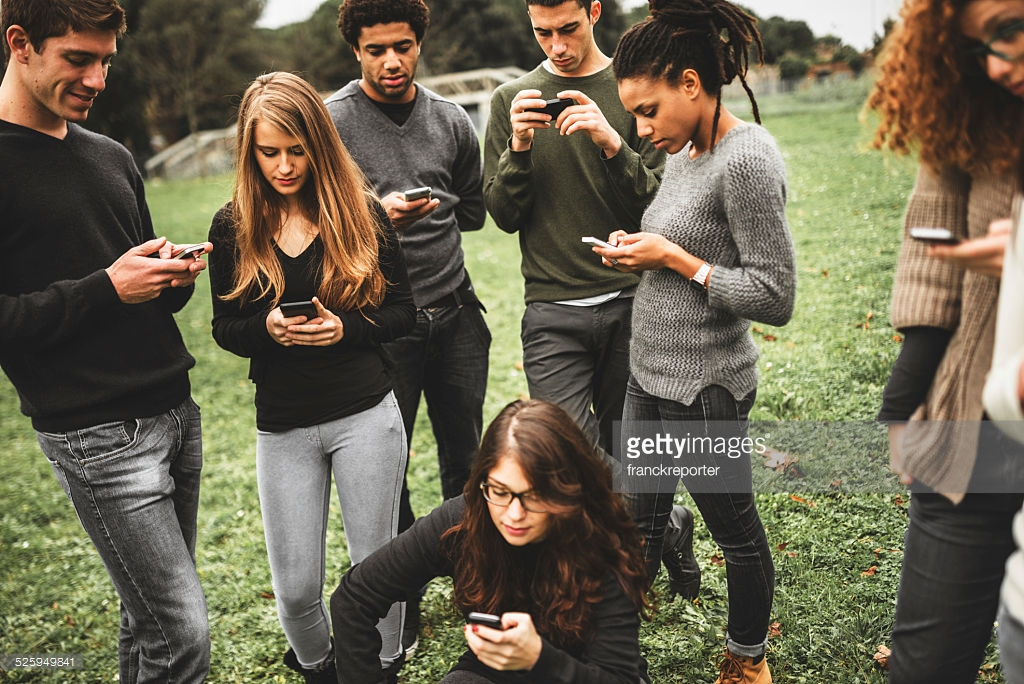 Contact
Value-added interaction
“You need everyone in the same room, working together. We need to speak to the customer with one voice.”
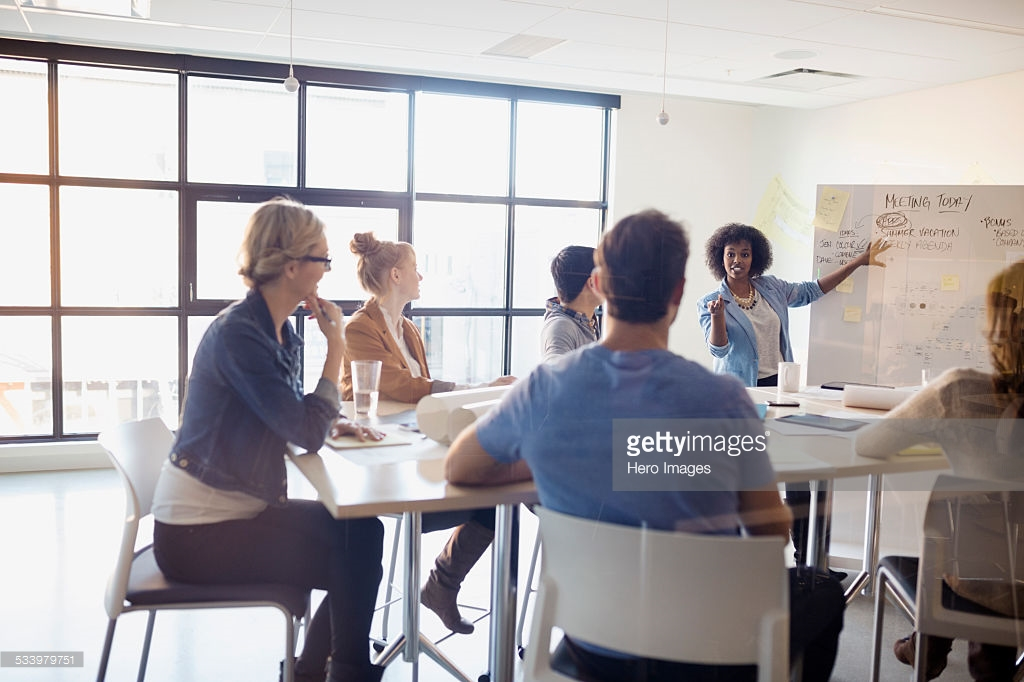 Coaching
Teaching managers to manage
“We need to equip our marketing team with the skills to be good managers of suppliers.”
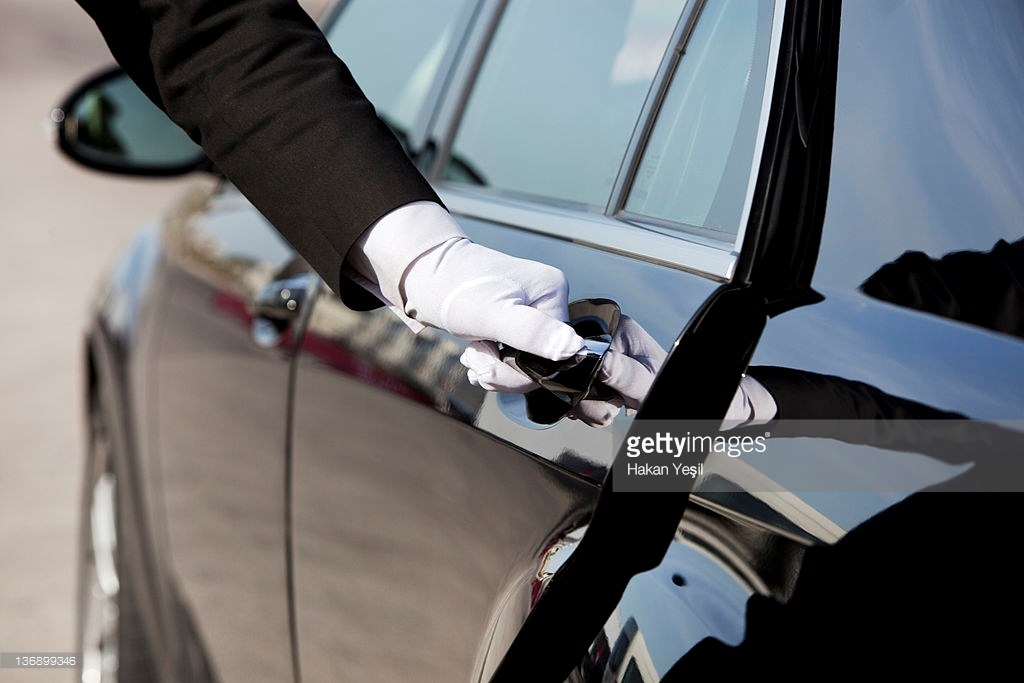 Care
Making the client’s life easier
“I want them to push me. I want them to say ‘we should be doing this.’ That’s the whole point of having the agency.”
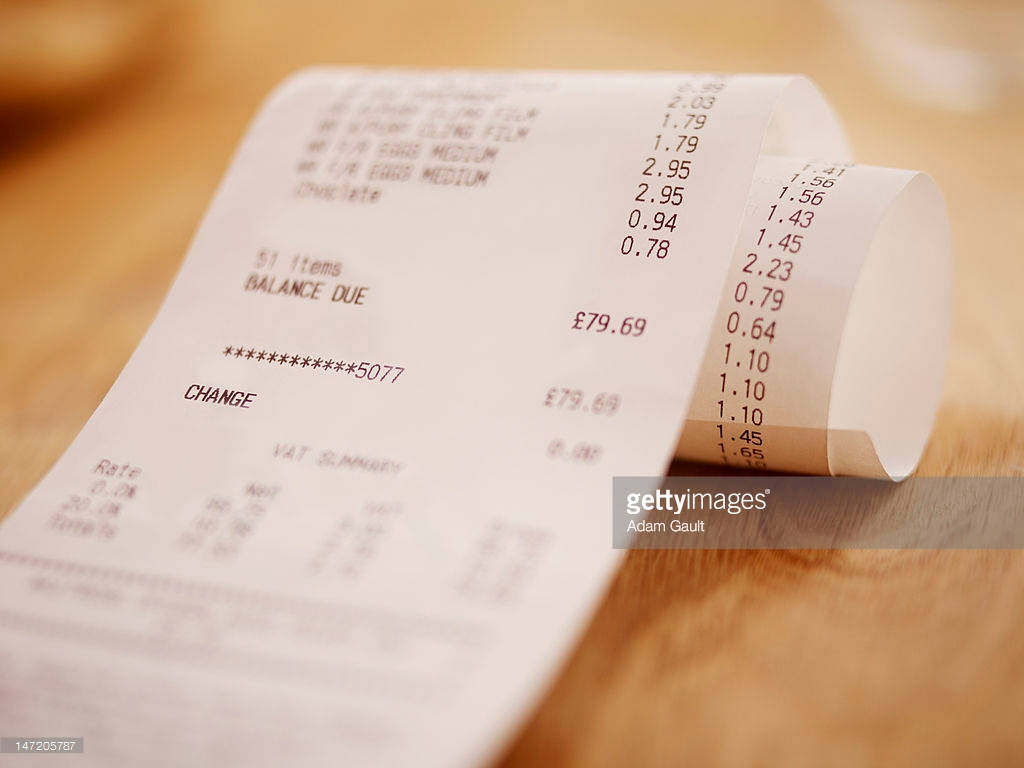 Charging
Accountability
“Agencies put a cost on everything. One even charged us for the time spent getting to know us. Their behaviour is transactional not behavioural.”
Client commitment to agency
Percentage agreeing or strongly agreeing
N=208
Satisfaction-Loyalty Relationship
Customers who score an organization 9 or 10 out of 10 for customer satisfaction
Customers who score an organization 8.0 to 8.9 out of 10 for customer satisfaction
LOYALTY
% of customers scoring an organization 9 or 10 on intention to remain a customer
96%
63%
ADVOCACY
% of customers scoring an organization 9 or 10 on likelihood to recommend
94%
55%
(UKCSI, 2019)
Winning client commitment
Demonstrate the capacity for ‘big ideas’
Challenge when appropriate
Demonstrate industry knowledge
Process
Content
Context
Offer value-added account management
Demonstrate the benefits of cross-fertilization
Demonstrate empathy
Show you care
Be proactive but  realistic
Be transparent
Offer training
Maximising value from the agency
Write a focused brief
Get stakeholder commitment to the brief
Understand the creative process
Process
Content
Context
Share the problem not the solution
Ensure alignment in interpretation of the brief
Create space for responses that take risks
Communicate your annual plan to the agency
In-house/agency crossover
Questions and Implications?